Addressing Equity & Special Populations in Secondary/Post Secondary Data and Program Improvement
Ben Williams, PHD, CEO, National Alliance for Partnerships in Equity
Mimi Lufkin, CEO Emerita National Alliance for Partnerships in Equity
Janay McClarin, Program Manager, National Alliance for Partnerships in Equity
October 30, 2018
1
Session Objectives
Overview of the Equity Provisions in Perkins V*
Expanded definitions
Increased data requirements
Resources and services to increase access and success for special populations
Programmatic implications for secondary, adult education and post-secondary
Opportunities for identifying and closing equity gaps at the state and local level
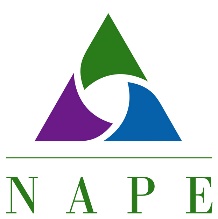 2
Session Overview
Section 3 - Definitions
Section 112 - Within State Allocation
Section 113 – Accountability
Section 122 – State Plan
Section 123 – Improvement Plans
Section 124 – State Leadership Activities
Section 134 - Local Application
Section 135 – Local Uses of Funds
Section 114 – National Activities
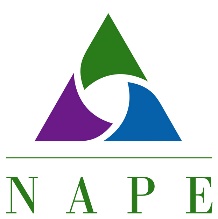 3
Sec. 3  Definitions
Special Populations
Individuals with disabilities
Individuals from economically disadvantaged families, including low-income youth and adults*
Individuals preparing for non-traditional fields
Single parents, including single pregnant women
Out-of-workforce individuals *
English learners*
Homeless individuals**
Youth who are in, or have aged out of, the foster care system** 
Youth with a parent who is on active duty in the armed forces.**
*Modified from Perkins IV, Sec. 3. [20 U.S.C. 2302] (48)(B),(E),(F) 
**New for Perkins V, Sec. 3. [20 U.S.C. 2302] (48)(G),(H),(I)
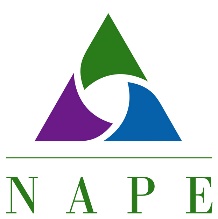 4
Sec. 3 Definitions
Concentrator*
At the secondary level, a student who has completed at least two courses in a single CTE program or program of study
At the postsecondary level, a student enrolled in a CTE program who has earned at least 12 credit hours or completed such a program if the program encompasses fewer than 12 credits or the equivalent in total.
* Sec. 3. [20 U.S.C. 2302] (12)
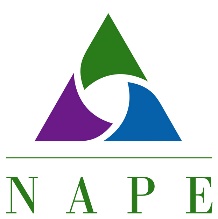 5
Sec. 112 Within State Allocation
Increases reserve fund from 10% to 15%
To be used in areas with disparities and gap and performance
To foster innovation in CTE programs that prepare individuals for non traditional fields 
Set-asides
2% set-aside for incarcerated individuals (was 1%)
Nontraditional Set-aside (unchanged-$60-$100,000+)
Special populations set-aside for recruitment (floor of 1% of state leadership funds)
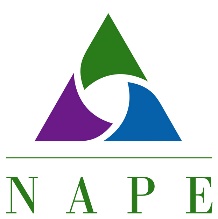 6
Discussion Prompts
How have you used these set-asides in the past?
What are the most successful strategies you have implemented?
What new possibilities do you see in the new provisions?
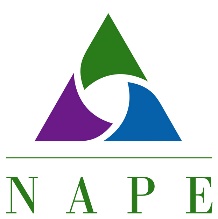 7
Sec. 113 Accountability
Changes the nontraditional measure at the secondary and postsecondary level to: “The percentage of CTE concentrators in career and technical education programs and programs of study that lead to nontraditional fields”.
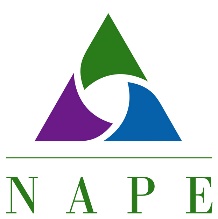 8
Sec. 113 Secondary Indicators
Graduation
Academic success on state assessments
Placement
Post-secondary education or advanced training
Military service
Service program participation
Peace corps volunteer
Program quality (at least one)
Graduates attained a postsecondary credential
Graduates with articulated credits
Graduates who have participated in work-based learning
Other measure of student success
Concentrators in CTE programs that lead to a nontraditional fields
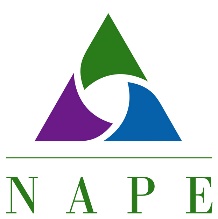 9
Sec. 113 Postsecondary Indicators
Placement (second ¼ after completion)
Remain enrolled in postsecondary education
In advanced training
Military service
Service program participation
Peace Corps volunteer
Postsecondary credential attainment during participation or within one year of program completion
Concentrators in CTE programs that lead to a nontraditional fields
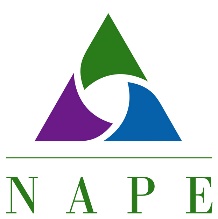 10
Sec. 113 Accountability
States set their own measures and include them in the state plan – State Determined Levels of Performance (SDLP)
Locals still negotiate performance levels with the state or accept the SDLP
6 Requirements for SDLP* include:
Make meaningful improvement of performance by gender, race, migrant status and special populations 
Must be higher than past two years performance
* Sec. 113. [20 U.S.C. 2323] (3)(A)(III)
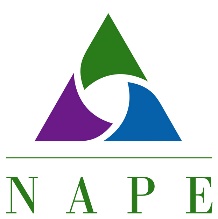 11
Sec. 113 Accountability
Data Disaggregation
Equity Gap Analysis (State)
Needs Assessment (Local)
Reporting
    by…
Gender
Race/ethnicity
Each special populations category
Migrant students (Sec. 1111(h)(1)(C)(ii) in ESSA)
CTE program (or Career Cluster if program data not available)
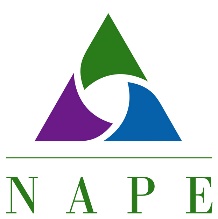 12
Discussion Prompts
How does the change in the nontraditional measure impact your baseline data? 
What strategies will you use to create baseline data for the new measures?
Are there new data sources you will need to access due to the changes in the special populations data?
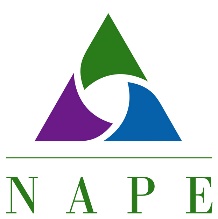 13
Sec. 122 State Plan
Develop in consultation with
Representatives of minority-serving institutions and HBCUs and tribally controlled colleges or universities
Members and representatives of special populations
Representatives of agencies serving out-of-school youth, homeless children and youth, and at-risk youth
Representatives of Indian Tribes and Tribal organizations 
Individuals with disabilities 
Plan contents include 9/14 items with reference to special populations
Secretary has the authority to disapprove a state plan if measures are not rigorous enough
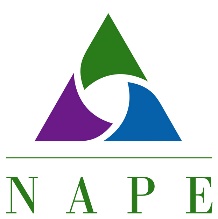 14
Sec. 123  Improvement Plans
Retains 90% performance as the threshold before improvement plans are immediately triggered 
Requires states and locals to include an analysis of the performance disparities or gaps and actions that will be taken to address such gaps. 
Retains sanctions at the state and local level after failure to implement an improvement plan or failure to meet at least 
90% of a State determined level of performance for any core indicator for 2 consecutive years after being identified for improvement. This makes the timeline for sanctions the same as in Perkins IV – 3 years failing to meet at least 90% of the state determined level of performance on any core indicator. 
Agency shall not be eligible to adjust performance levels while executing an improvement plan
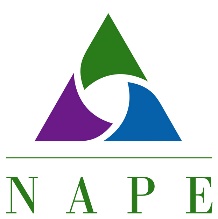 15
Discussion Prompts
Have you conducted an equity gap analysis of the performance measures under Perkins IV? If so, how?
Have you been using disaggregated data by demographics and programs to support program improvement at the local level? How?
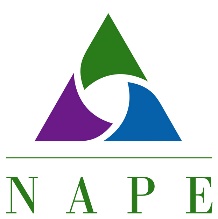 16
Sec. 124 State Leadership Activities- Required
All 5 related to equity
Preparation for nontraditional fields
Serving individuals in State Institutions
Professional development
Technical assistance
Report on effectiveness of closing equity gaps
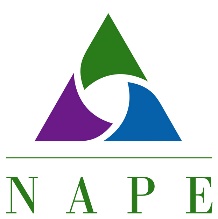 17
Sec. 124 State Leadership Activities- Required
All 5 related to equity
Retains “providing preparation for non-traditional fields in current and emerging professions, and other activities that expose students, including special populations, to high-skill, high-wage and in-demand occupations.”
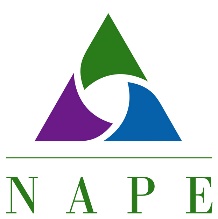 18
Sec. 124 State Leadership Activities- Permissible
6/25 related to equity
Support for programs and activities that increase access, student engagement, and success in science, technology, engineering, and mathematics fields (including computer science), particularly for students who are members of groups underrepresented in such subject fields, such as female students, minority students, and students who are members of special populations.
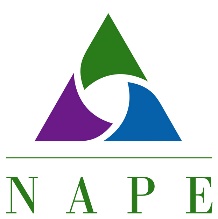 19
Sec. 124 State Leadership Activities- Permissible
6/25 related to equity
Professional development for serving special populations
Eliminating inequities in student access to high quality programs of study
Rewarding improvement on nontraditional measure or closing equity gaps
Support for out-of-school adults and youth
Support for increasing access to STEM
Increasing participation in nontraditional CTE programs
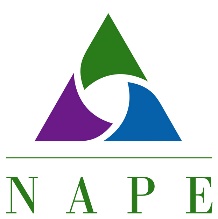 20
Discussion Prompts
What State Leadership activities have you been doing that have been successful in closing equity gaps?
Have you utilized the incentive grant funds? If so, how and how did you set a priority for equity in their distribution?
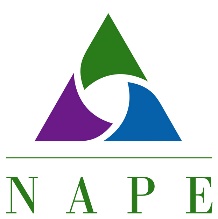 21
Sec. 134  Local Application
Comprehensive Needs Assessment
Equity gap analysis
An evaluation of strategies needed to overcome barriers to access and performance for special populations
Provide programs designed to enable special populations to meet local levels of performance
Provide activities to prepare special populations for high-skill, high-wage, or in-demand  industry sectors or occupations that lead to self-sufficiency
Consideration of local economic and education needs
In consultation with key stakeholders
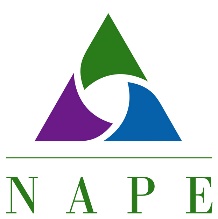 22
Sec. 135 Local Uses of Funds
5/6 required uses of funds include equity examples*
Career exploration and career development for students, including middle school students (grade 5-8).
Provide professional development for teachers, principals, school leaders, administrators, and career and  guidance counselors, or paraprofessionals. 
Provide within CTE the skills necessary to pursue careers in high-skill, high-wage, or in-demand industry sectors or occupations. 
Plan and carry out elements that support the implementation of programs of study and student achievement of the local adjusted levels of performance established under section 113. 
Develop and implement evaluations of the activities carried out with funds under this part, including evaluations necessary to complete the comprehensive needs assessment and the local report.
* Sec. 135. [20 U.S.C. 2355] (1),(2),(3),(5),(6)
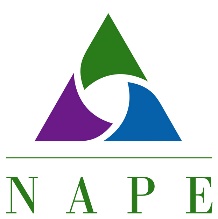 23
Sec. 114  National Activities
Innovation and Modernization Grant*
Not more than 20% of the appropriation for National Programs 
Funds consortia of at least 2 institutions
50% matching requirement
Funds must benefit students, including special populations 
12 uses of funds 
Evaluation disaggregates data results by race, gender, migrant status, special populations and program .
Priority to applications from entities that will predominantly serve students from low-income families
* Sec. 114. [20 U.S.C. 2324] (d)(4)(e)
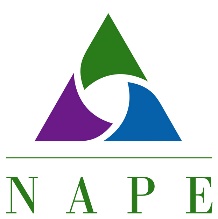 24
Questions?
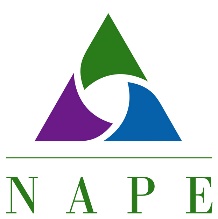 25
www.napequity.org/perkinsv
Perkins Resources
Summary of changes to Perkins V for equity provisions
Archived webinar
Technical Assistance materials
Perkins Activities
Let us know what else would be helpful
26
Housekeeping
Please complete your evaluations!
Link to Sched agenda with session-related materials: https://perkinsb.sched.com/ 
Virtual resource table: https://careertech.org/perkins-virtual-resource-table
27